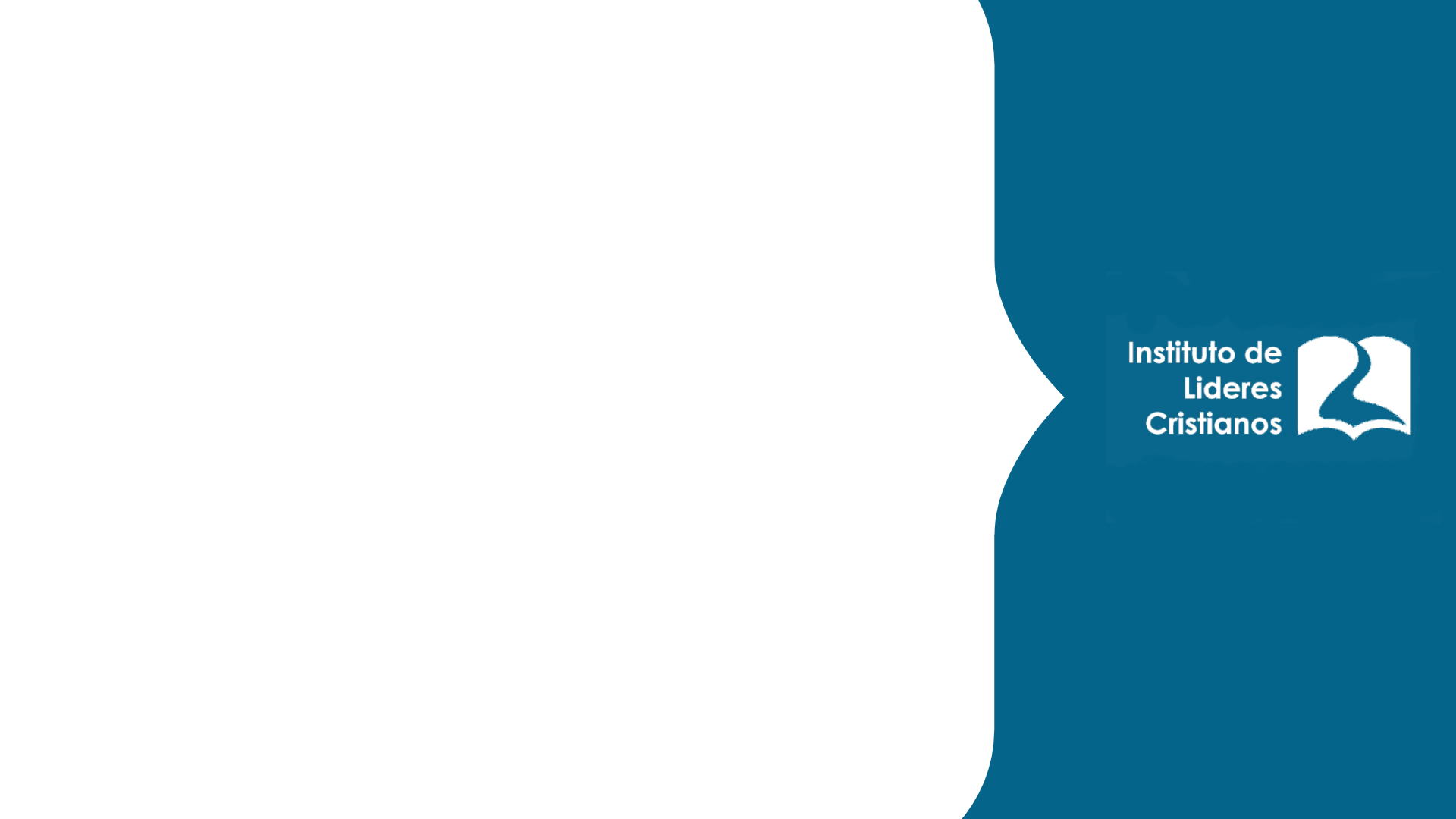 Religiones 
comparativas
Lic. Julio Eduardo Contreras Carrillo
UNIDAD 4: 
PRINCIPALES RELIGIONES DEL MUNDO PARTE 2

CRISTIANISMO
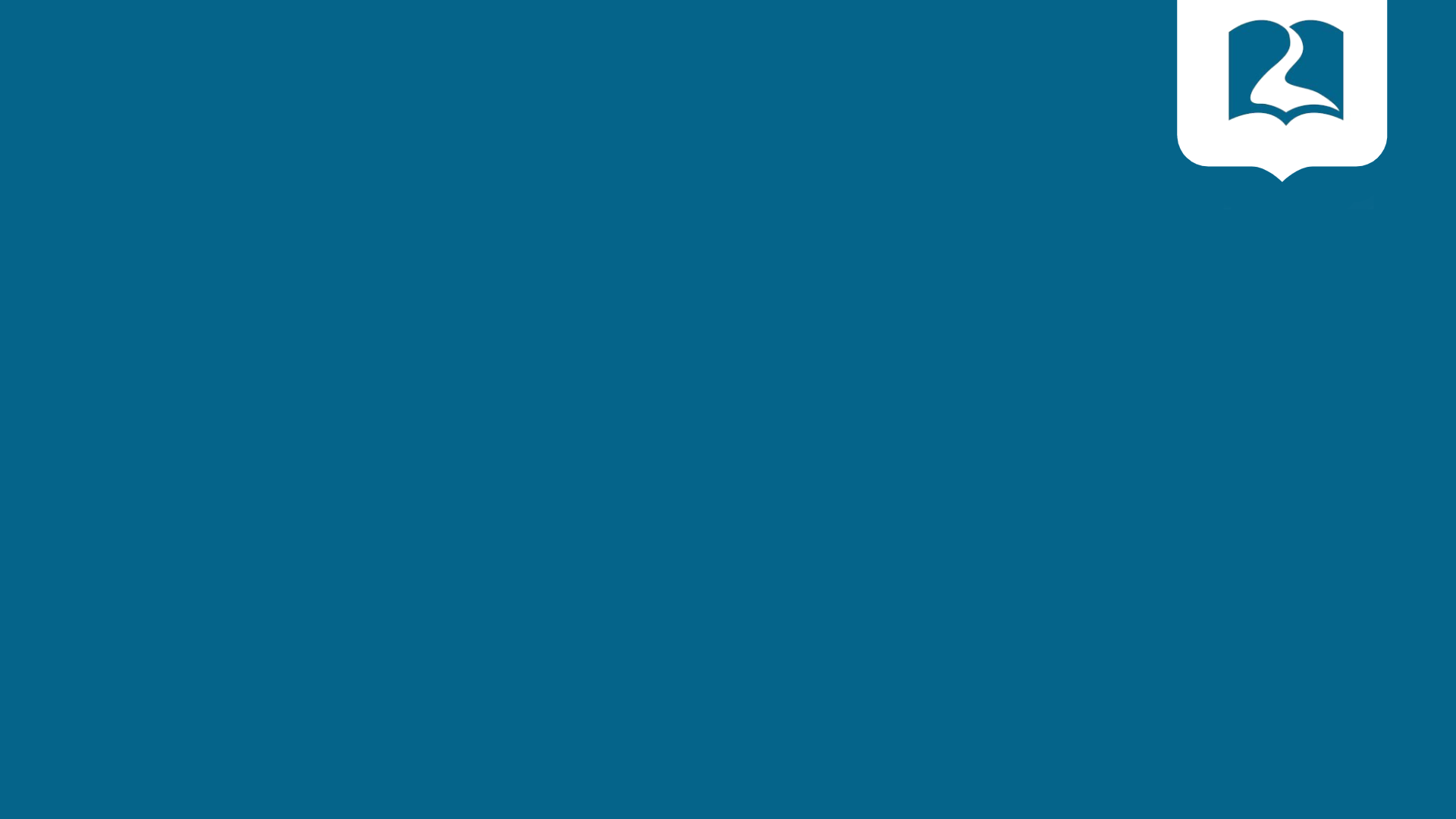 Cristianismo
INSTITUTO DE LIDERES CRISTIANOS
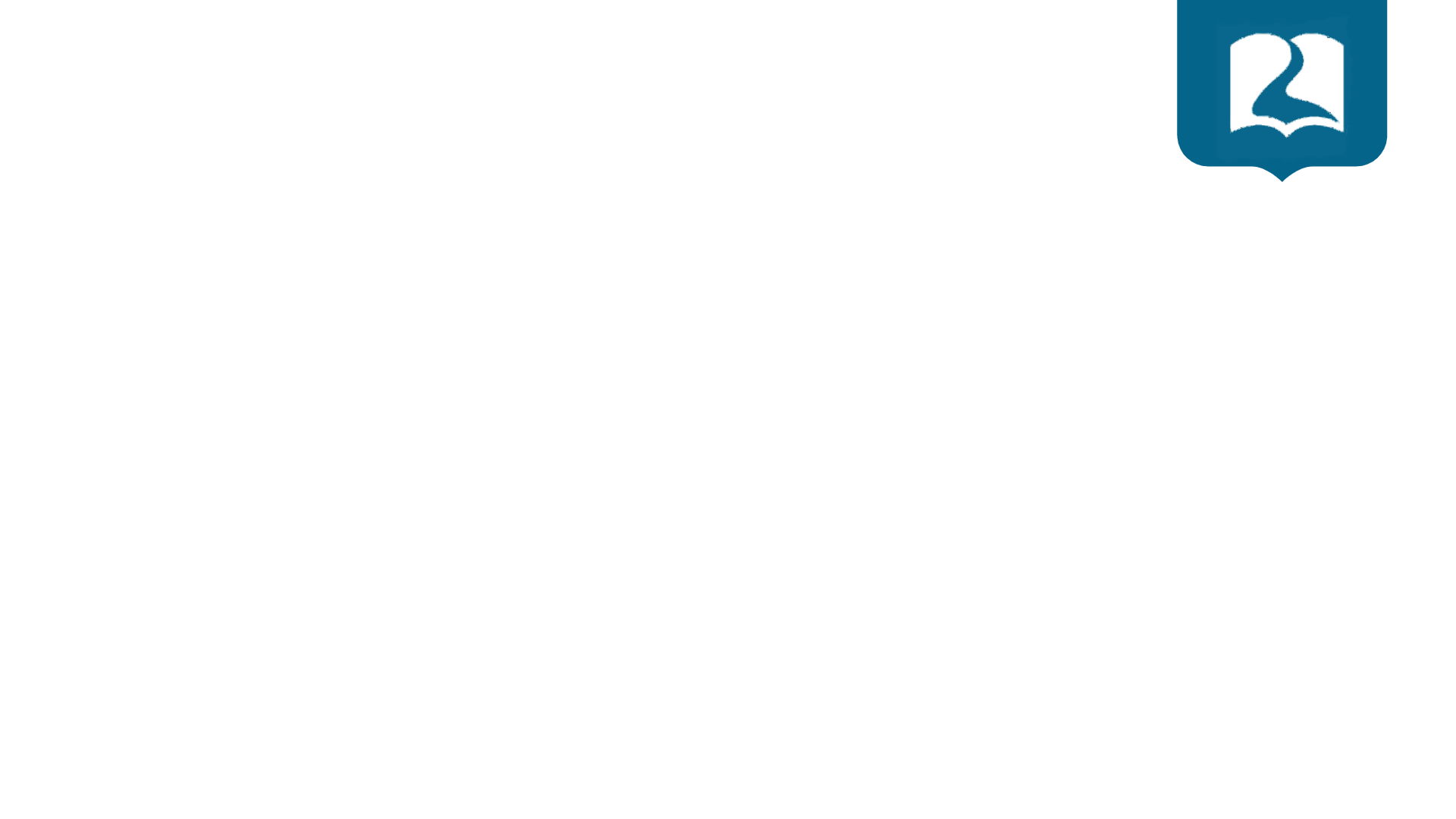 El cristianismo es una religion monoteísta basada en las enseñanzas de Jesucristo según se recogen en los evangelios, que ha marcado profundamente la cultura occidental y que es actualmente la más extendida del mundo. Está ampliamente presente en todos los continents del mundo y la profesan más de 2,5 mil millones de adeptos, de acuerdo con estadísticas de 2005 reportadas por la Base de datos mundial Cristiana (World Christian Database)
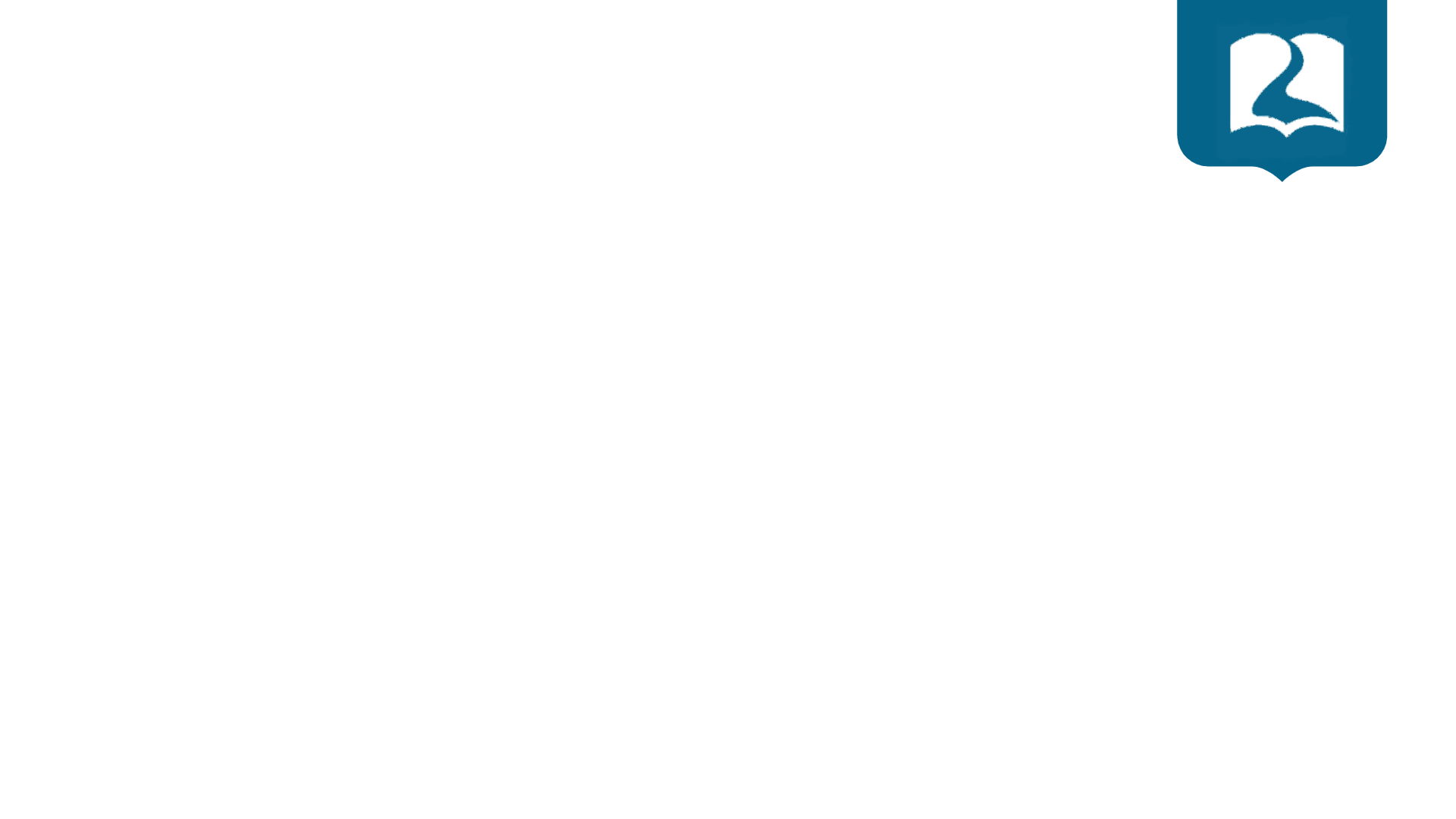 El cristianismo es una religion abrahámica monoteísta basada en la vida y enseñanzas atribuidas a Jesús de Nazaret, presentadas en el canones bíblico (Antiguo y Nuevo Testamento).

Los cristianos creen que Jesús es el hijo de Dios, así como el Mesías o Cristo profetizado en el Antiguo Testamento, que murió para la redención de los pecados del género humano, y que resucitó tres días después de su muerte.
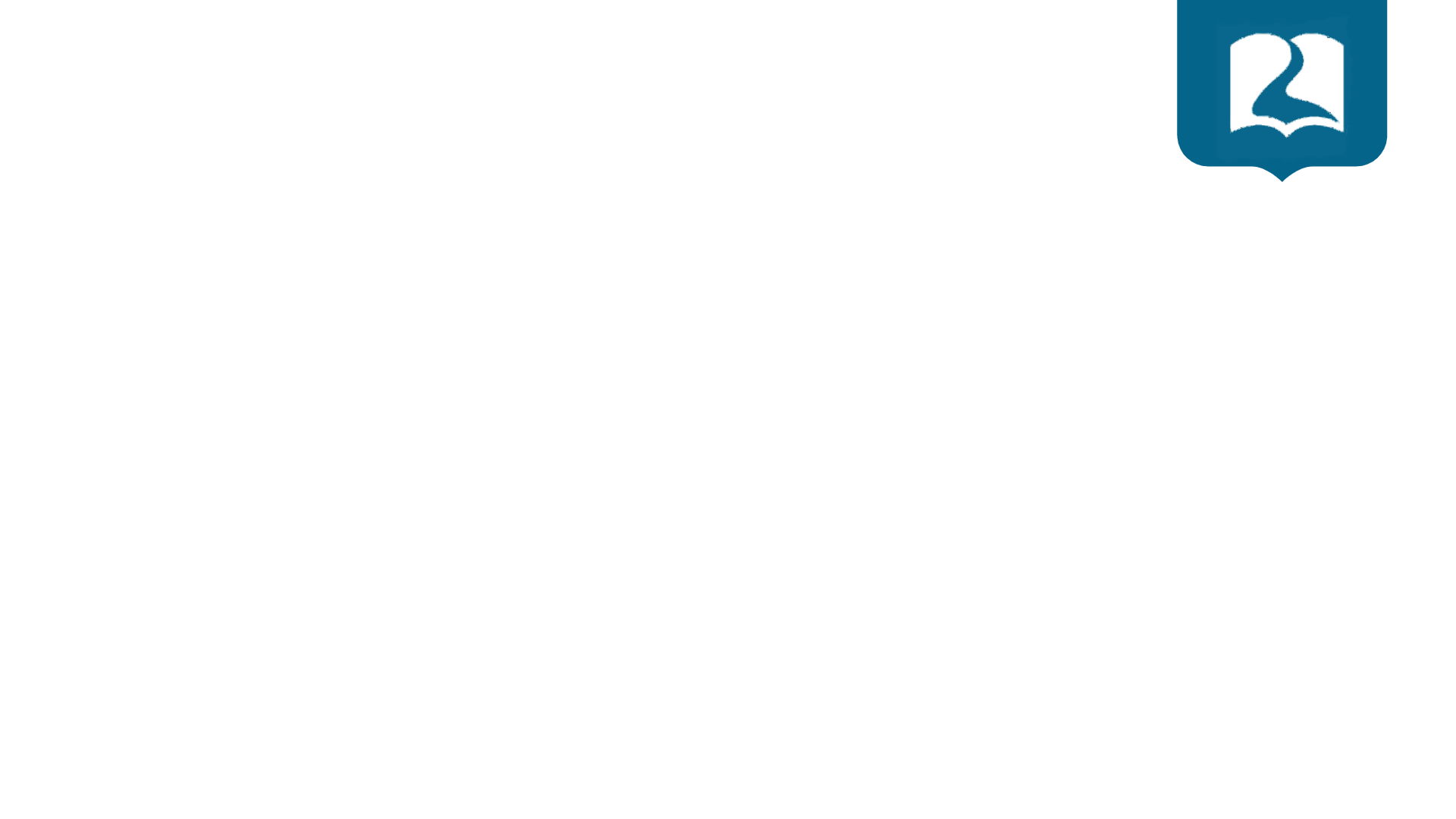 Historiográficamente, sus inicios se ubican en la primera mitad del signo I de la era Cristiana, en tiempos de Jesús de Nazaret. No obstante, la fe Cristiana considera ese tiempo como la llegada del Mesías anunciado en las profecías judías del Antiguo Testamento.
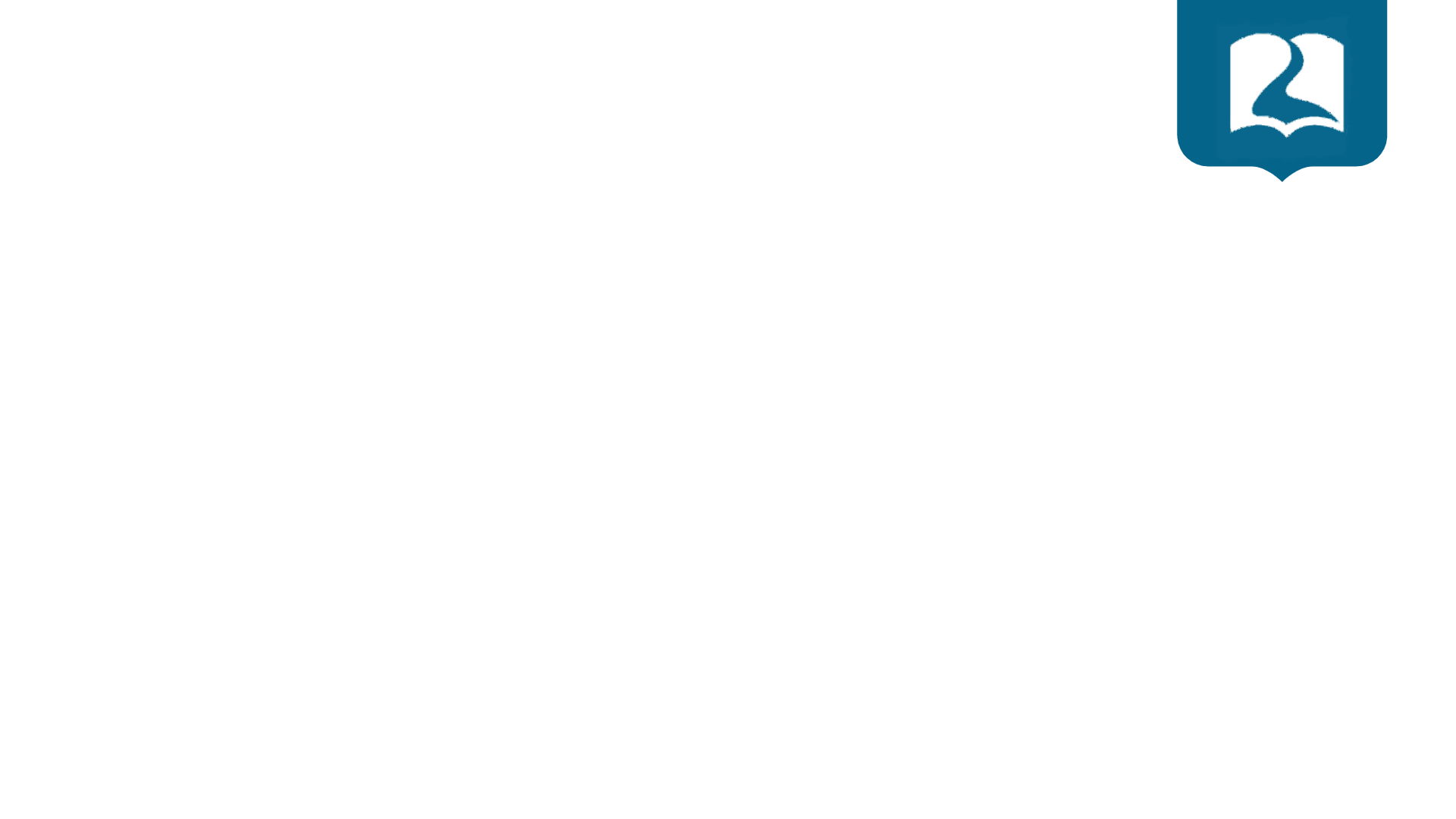 En sus primeras décadas, el cristianismo era considerado por algunos como una doctrina sectaria de las tradiciones judías ortodoxas. Desde que el cristianismo se convirtió en la religion oficial del imperio romano en el siglo IV, ha influido de manera significativa en la cultura occidental y en muchas otras.
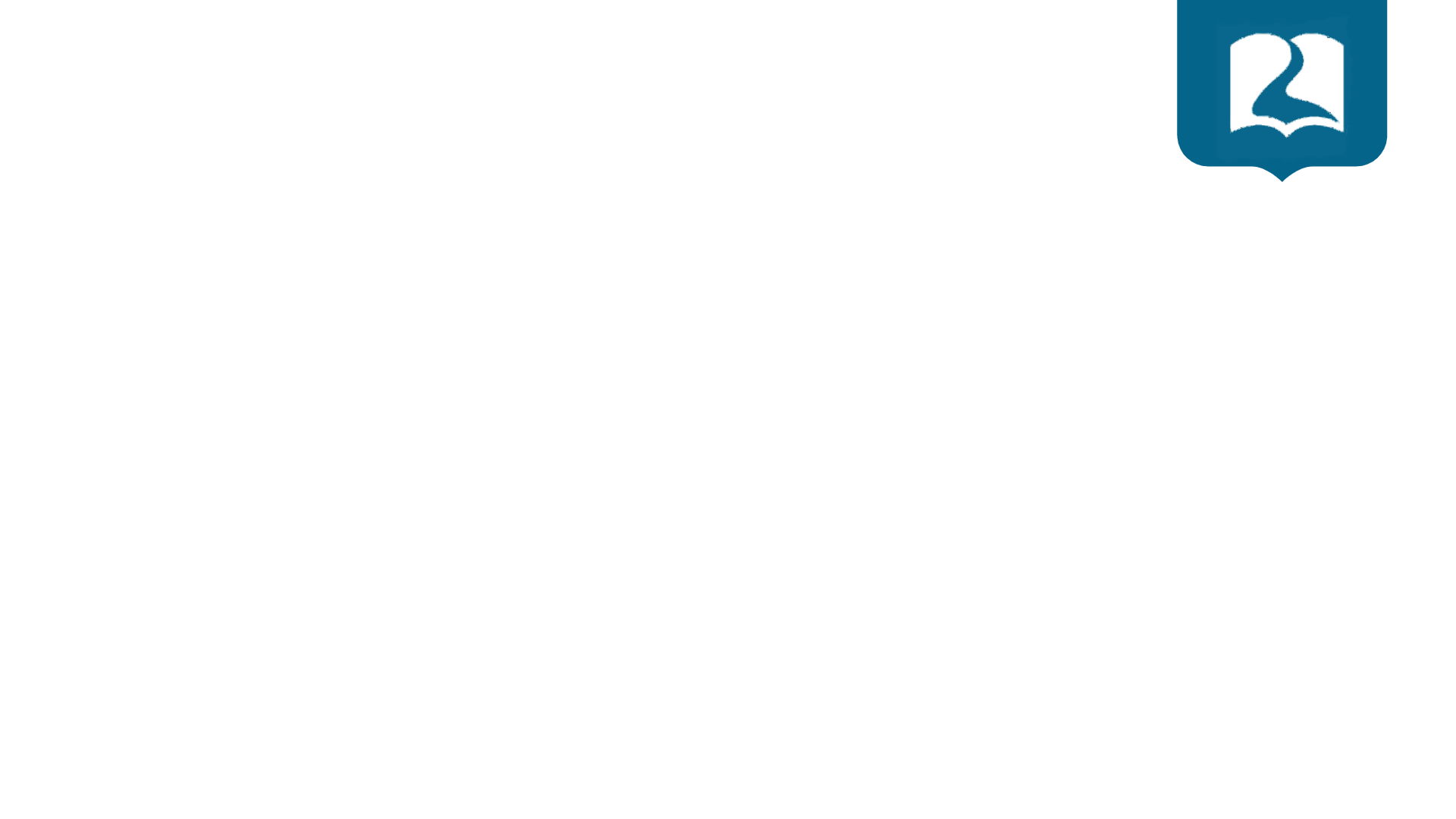 Principales creencias
Existe un núleo más o menos compartido de creencias y doctrinas entre los diferentes grupos cristianos, si bien algunas de esas doctrinas no son aceptadas por todos. En ese núcleo se encuentran las siguientes:

Dios es uno y, al mismo tiempo, tres personas distintas.
Dios Padre creó y conserva el universo por su Palabra.
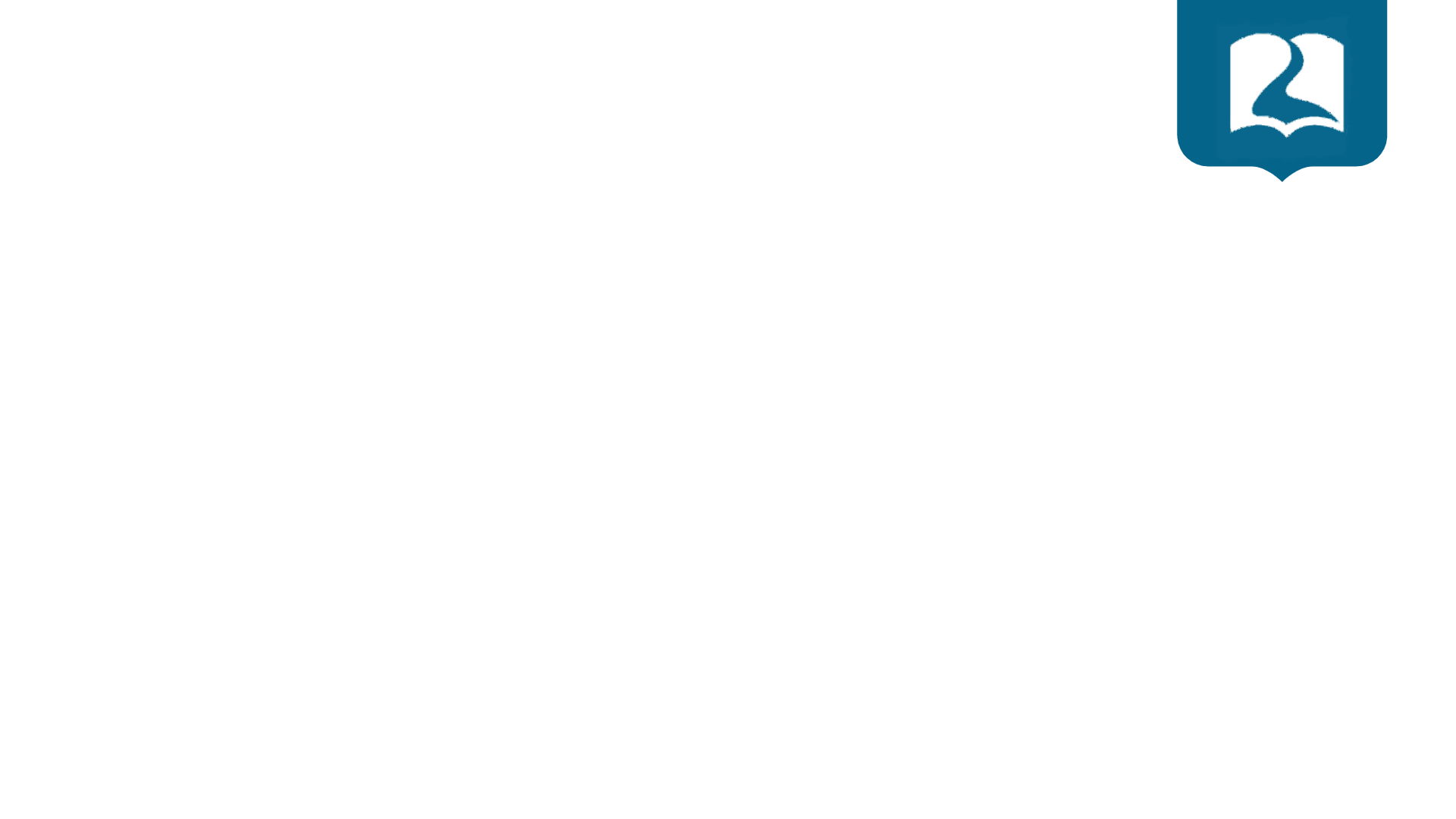 Dios Padre se reveló desde el principio a los hombres y cuidó del género humano para dar vida eternal a todos los que buscan la salvación con la perseverancia en las buenas obras. (Romanos 2:6-7).

Dios Padre habló a la conciencia de nuestros antepasados en distintas ocasiones y de muchas maneras por medio de los profetas, y que en la etapa final habló por su Hijo, Jesucristo, hombre verdadero, Palabra de Dios hecha carne, que lleva a su plenitude de la acción del Padre a favor de la humanidad. (Hebreos 1:1-2)
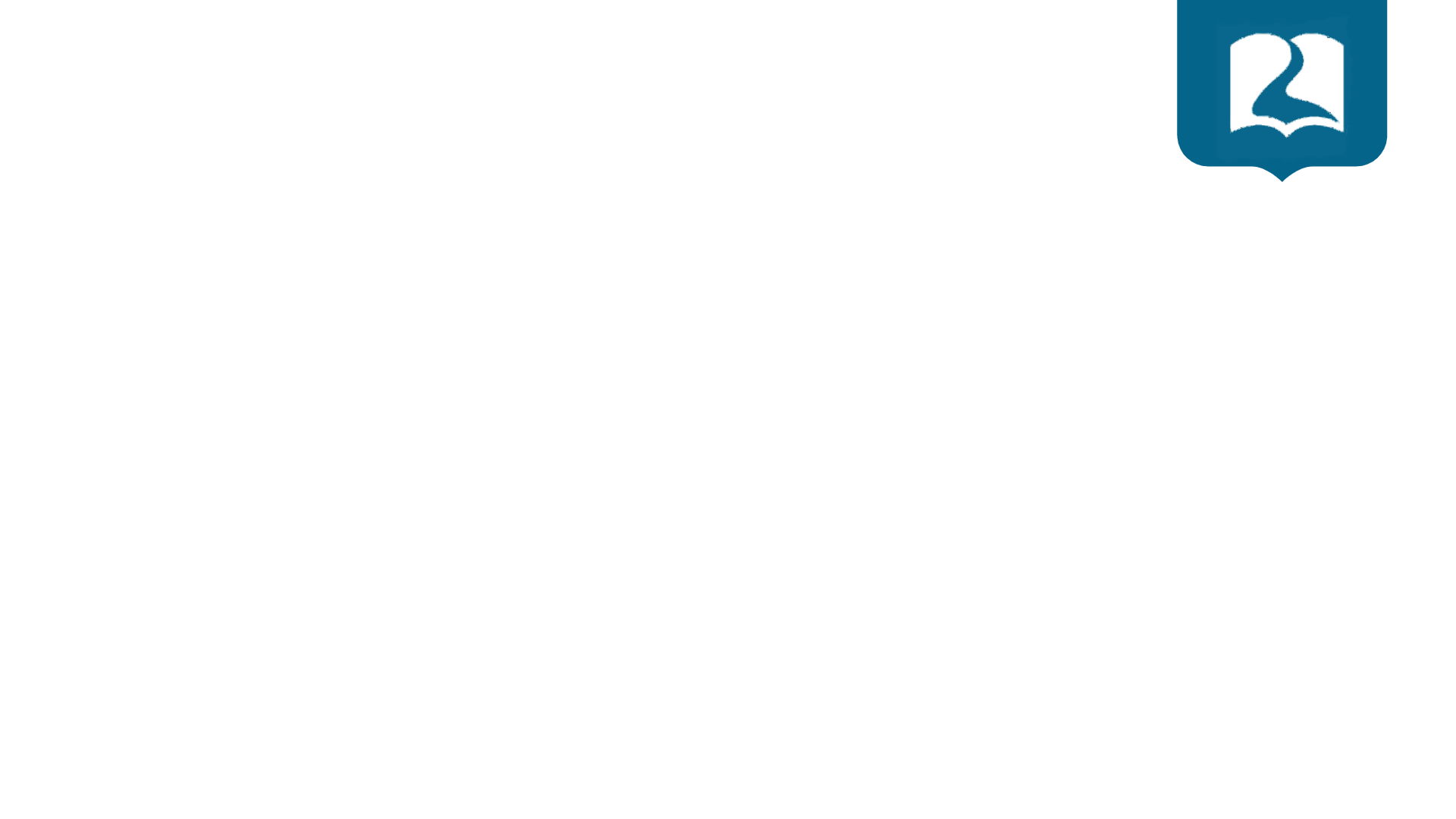 Que fue Jesucrito quien reveló la verdadera naturaleza de Dios, llamando a Dios su Padre y nuestro Padre y anunciando la venida del Espíritu Santo, el Espíritu de Dios, Espíritu de verdad, el mismo que lo movió a él y que hizo de sus apóstoles sus testigos. (Juan 20:17)
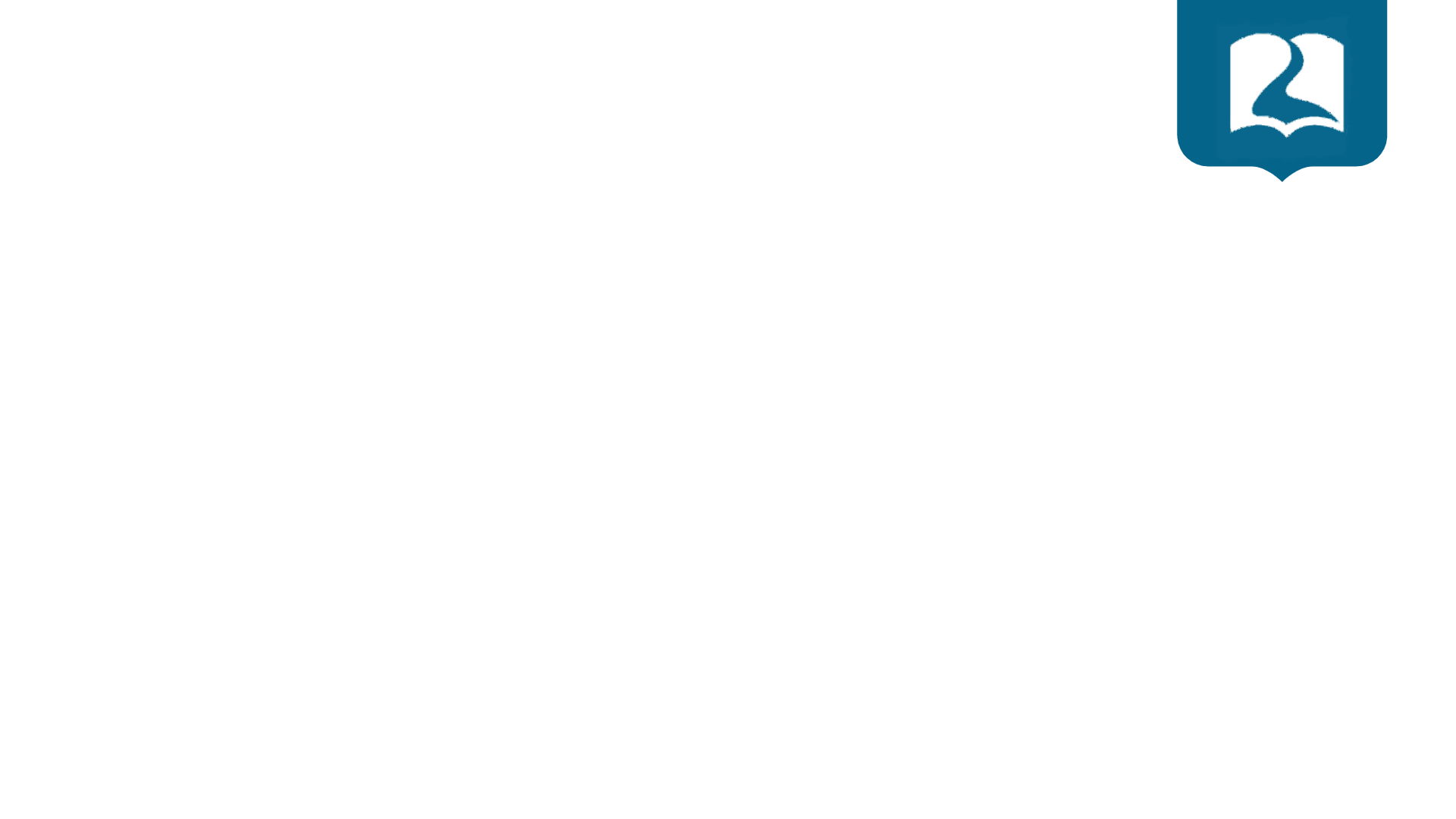 Sin embargo en otras creencias y doctrinas los cristianos difieren entre ellos, por ejemplo, sobre cuál es el criterio válido para aceptar una creencia. 

Para los católicos romanos y ortodoxos, sus respectivas iglesias están instituidas otuteladas de algún modo por Dios para ser de guía a los cristianos.
Para los protestantes la principal fuente de conocimiento es la Biblia y la gracia divina que Dios concede a ciertos hombres.
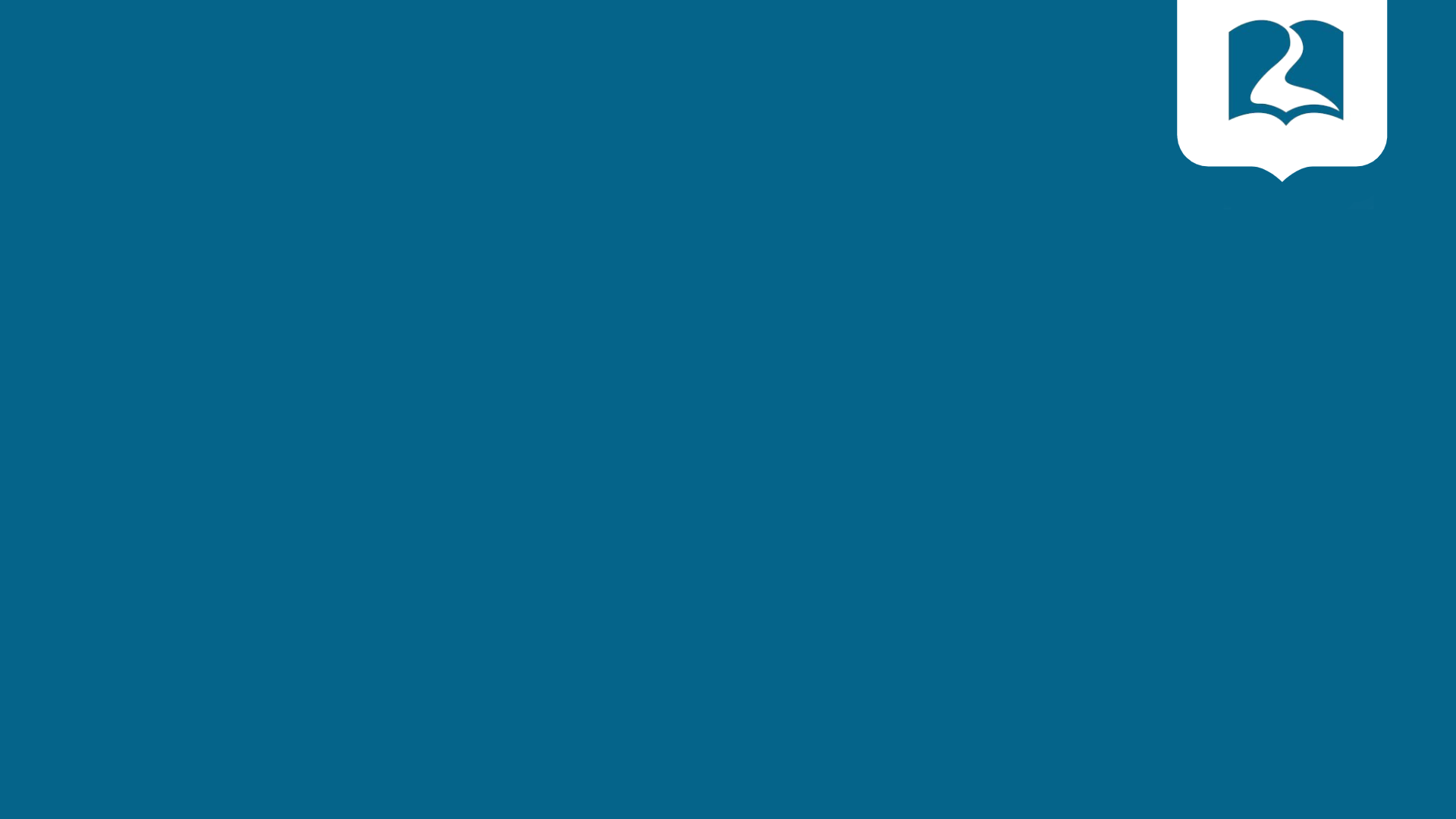 Oremos
INSTITUTO DE LIDERES CRISTIANOS
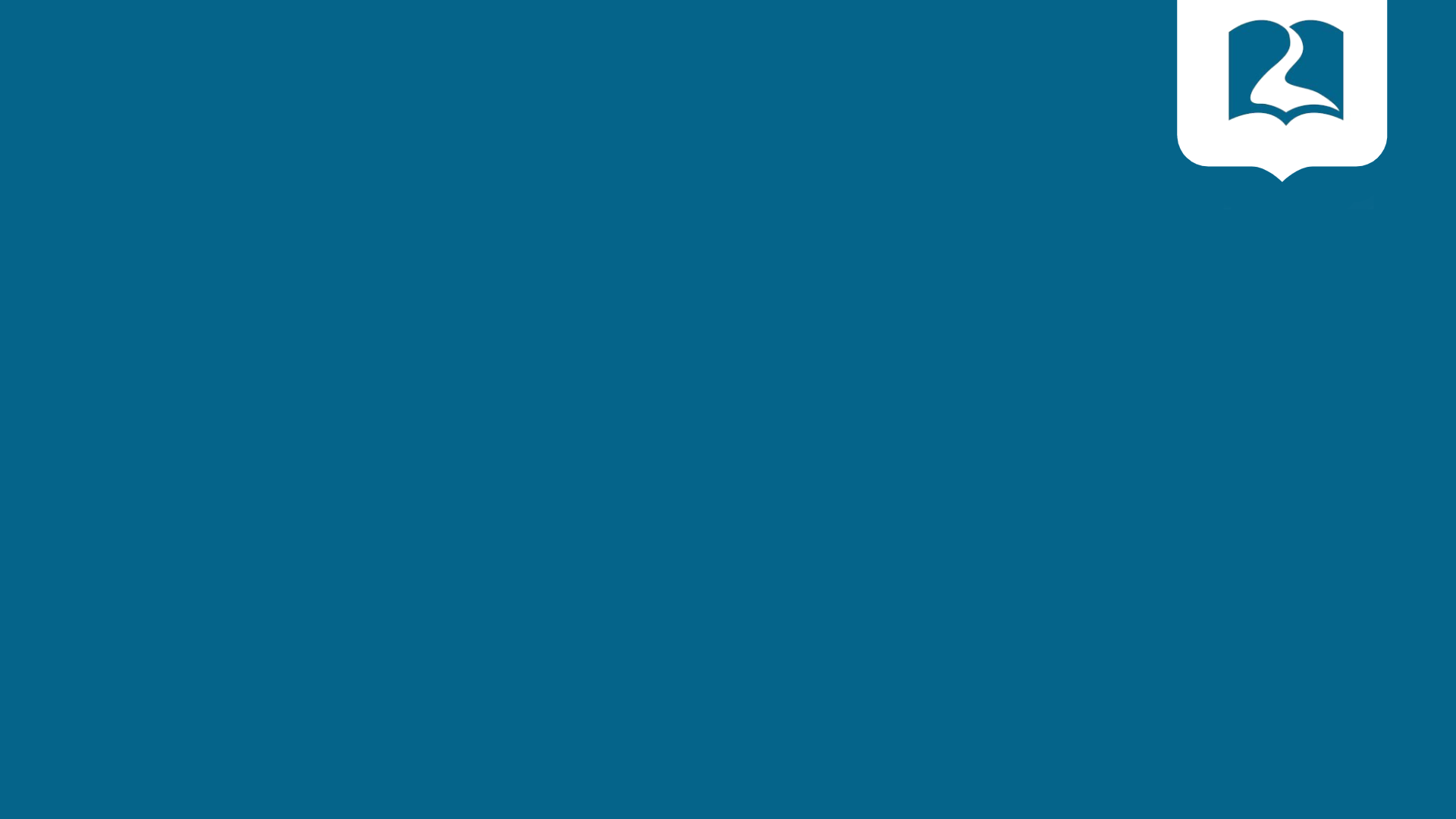 Gracias y bendiciones
INSTITUTO DE LIDERES CRISTIANOS